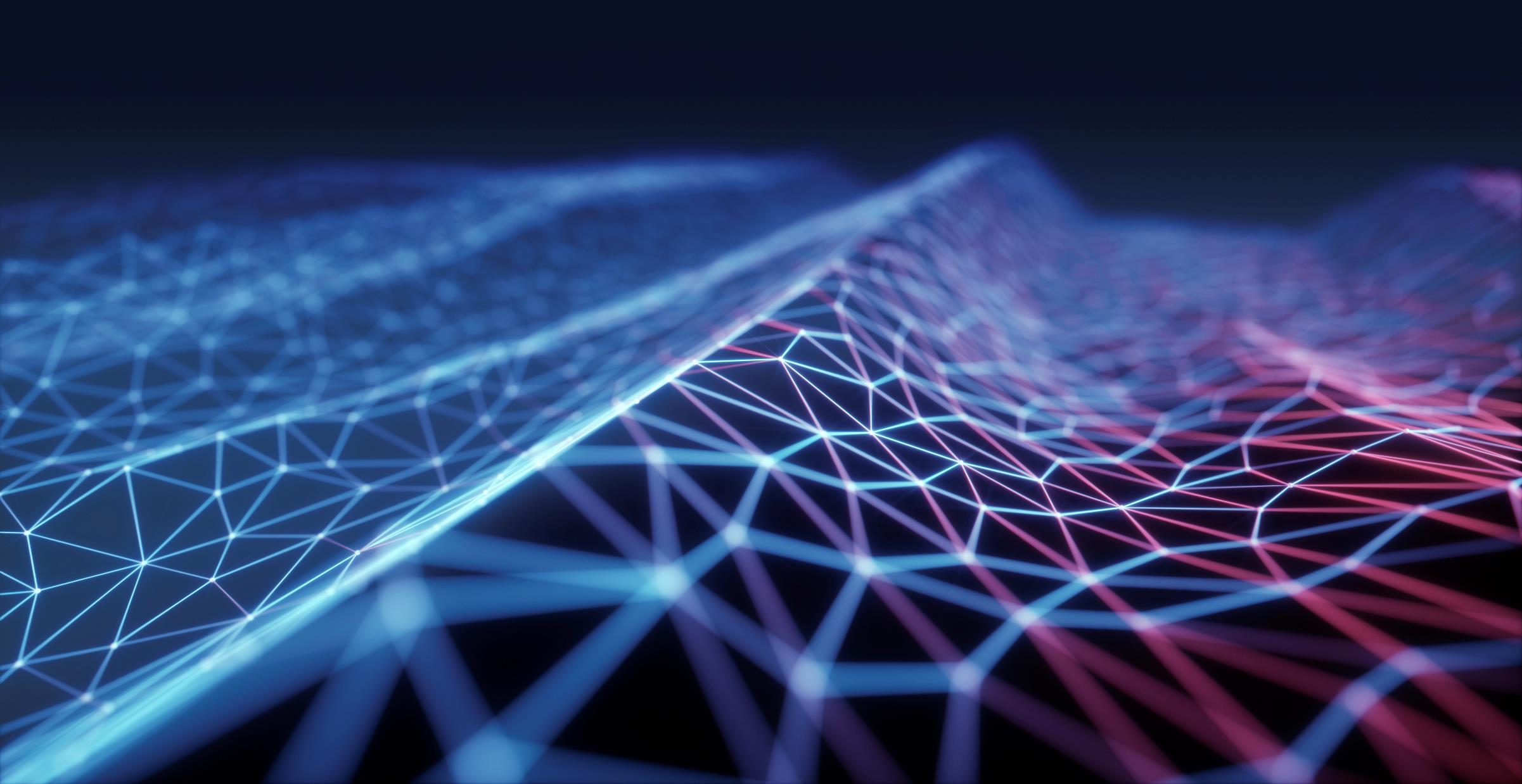 Cvičení 3: Průmyslové zóny  v okolí bydliště
Ze0116 Geografie výrobní sféry
Teoretická  východiska
Do moderní historie se Brno, pokud jde o ekonomický rozvoj, zapsalo především díky strojírenskému a textilnímu průmyslu. K tradičním firmám patřily 1. brněnská strojírna, Královopolská strojírna, Zbrojovka Brno, Zetor či Mosilana, které si udržovaly klíčové postavení až do počátku 90. let minulého století. Po roce 1989 většina průmyslových velkopodniků zaniká nebo se transformuje a mění zaměření na „lehký“ průmysl. V samotném centru i v okrajových částech města po nich zůstávají velké plochy brownfields, k nimž je třeba přičíst další desítky hektarů v opuštěných areálech zrušených kasáren. Na druhou stranu na významu nabývají nové firmy v nových lokalitách s přidruženou logistikou a službami, jež v minulém desetiletí zaznamenaly velký rozvoj. Město nabízí investorům příležitosti v průmyslových zónách a roste i plocha kanceláří.
https://www.e15.cz/magazin/brno-z-prumyslove-historie-vyrustaji-nove-moznosti-978915
Zadání cvičení
Lokalita:  Vyberte si průmyslovou zónu v okolí vašeho bydliště, pro kterou zpracujete následující cvičení.
Dílčí úkoly: 
1. Lokalizujte areál: 
do mapy zaznamenejte polohu areálu včetně souřadnic GPS (střed areálu)
areál detailně popište (jaké jsou zde konkrétní podniky)
přiložte vlastní fotodokumentaci; o srovnejte letecké snímky areálu z 50. let a současnosti, zaměřte se na umístění pozemků, rozlohu a strukturu areálu
Zadání cvičení
2. Zhodnoťte umístění areálu pomocí lokalizačních faktorů: 
fyzicko-geografických i socioekonomických (platí/neplatí – viz tabulka)
zdůvodněte rozhodnutí, proč daný faktor platí/neplatí
vysvětlete, proč byla/je zóna umístěna právě tam, kde je
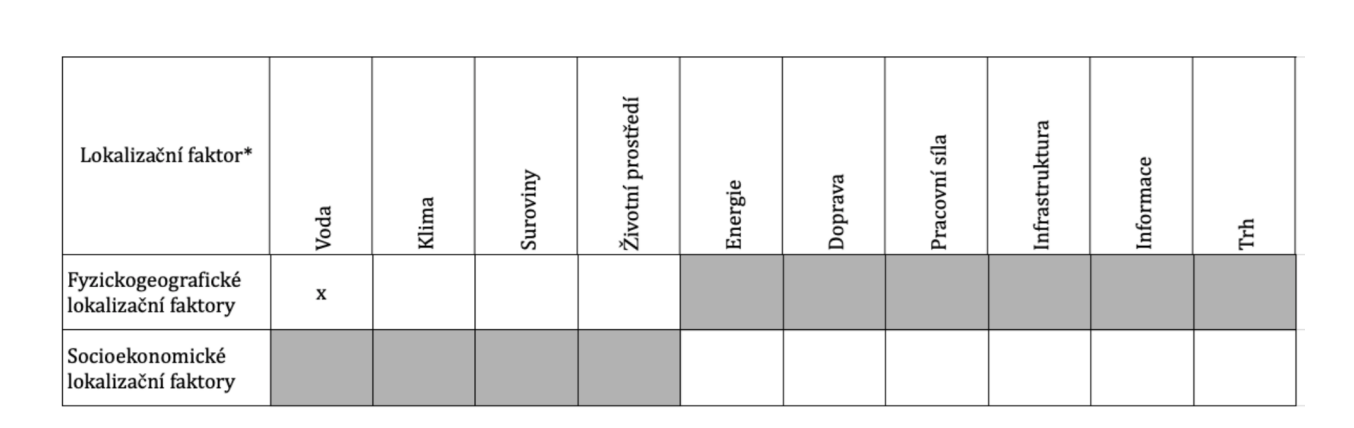 Zadání cvičení
3. Zhodnoťte, jaký má areál vliv na obyvatelstvo, bydlení, služby a životní prostředí v okolí
Pokuste se předpovědět, jaký by měl vliv zrušení (v případě fungujících podniků)/ obnovení (v případě nefungujících podniků nebo brownfieldů) výroby v areálu na zmíněné 4 oblasti?
Postup: Vymezte si metody, jakými budete svým výzkum provádět. Určete si zdroje, ze kterých budete čerpat. 
Zdroje: 
Registr ekonomických subjektů www.czso.cz  
Regionální rozvojová agentura Jižní Moravy https://www.rrajm.cz/ 
CTP www.ctp.eu
Statutární město Brno www.brno.cz, http://gis.brno.cz/
Historické ortofoto: https://geoportal.gov.cz/web/guest/map?permalink=d9b93e49d4b04ace21eccd4fca07e39b
Zadání cvičení
Záhlaví: jméno, učo 
Název cvičení
Zadání cvičení 
Vypracování cvičení + komentář 
Závěr: Zhodnoťte, jak by se téma průmyslových zón/lokalizačních faktorů dalo využít při výuce na 2. stupni ZŠ
Použité zdroje (dle citační normy)


Termín odevzdání: 22. a 23. 4. 2024 (i šablona)